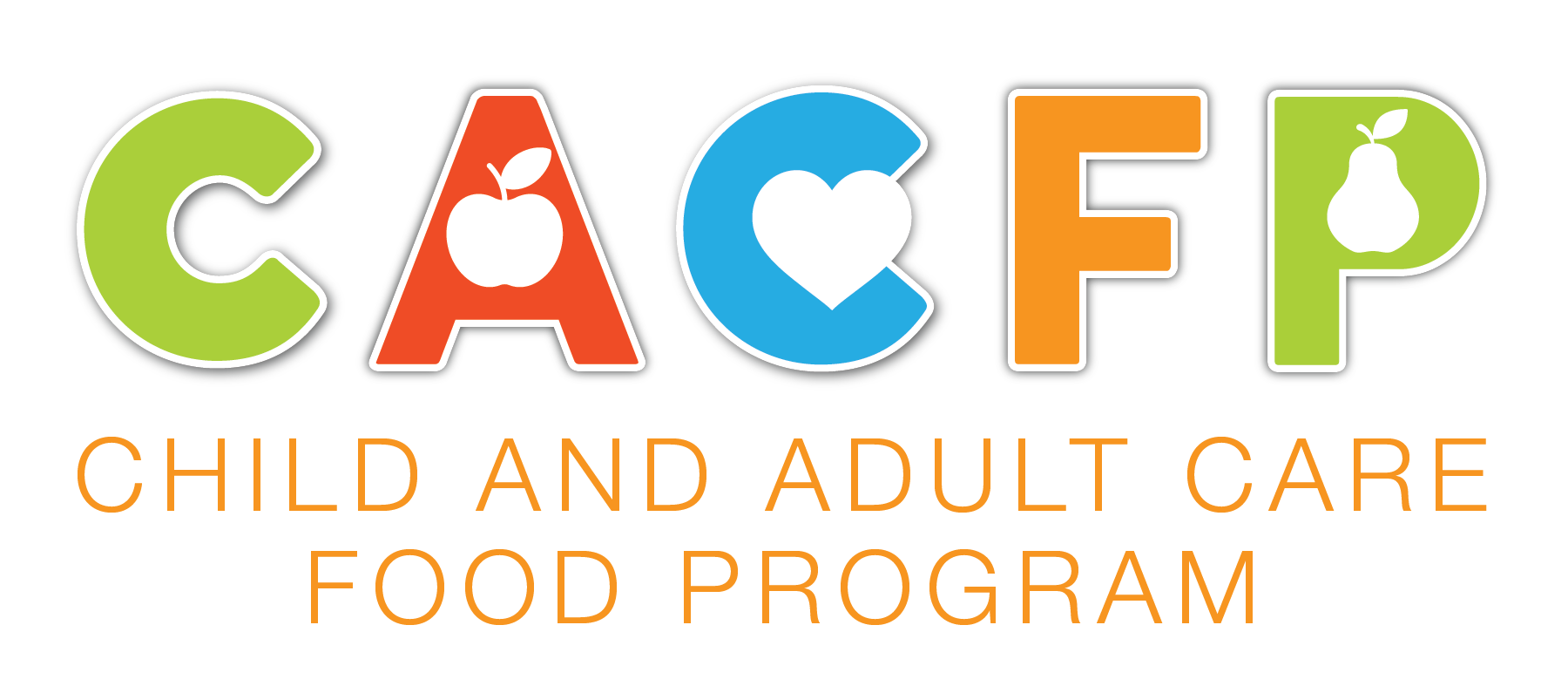 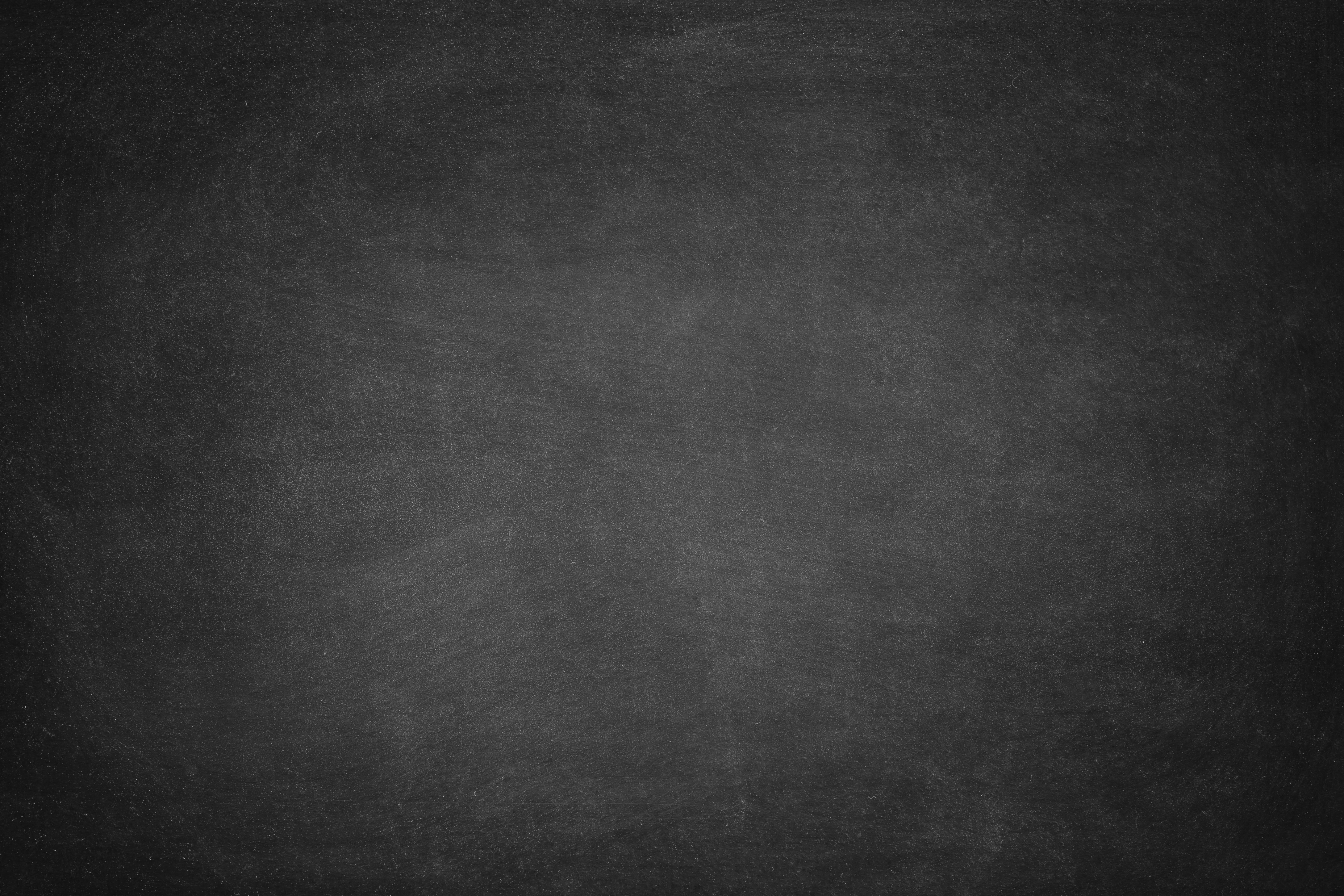 Sample Menu for Adult
Adult participants must select 3 food items during breakfast and must have 3 of 5 food components at lunch if the meal is participating in Offer Versus Serve.

Milk is optional at Supper. Yogurt may be substituted for milk once a day when yogurt is not a meat alternate in the same meal.

For complete meal patterns please go to www.SquareMeals.org/
cacfpmealpattern

USDA Standardized Recipes can be found here: https://www.fns.usda.gov/tn/standardized-recipes-cacfp

WG= Whole Grain
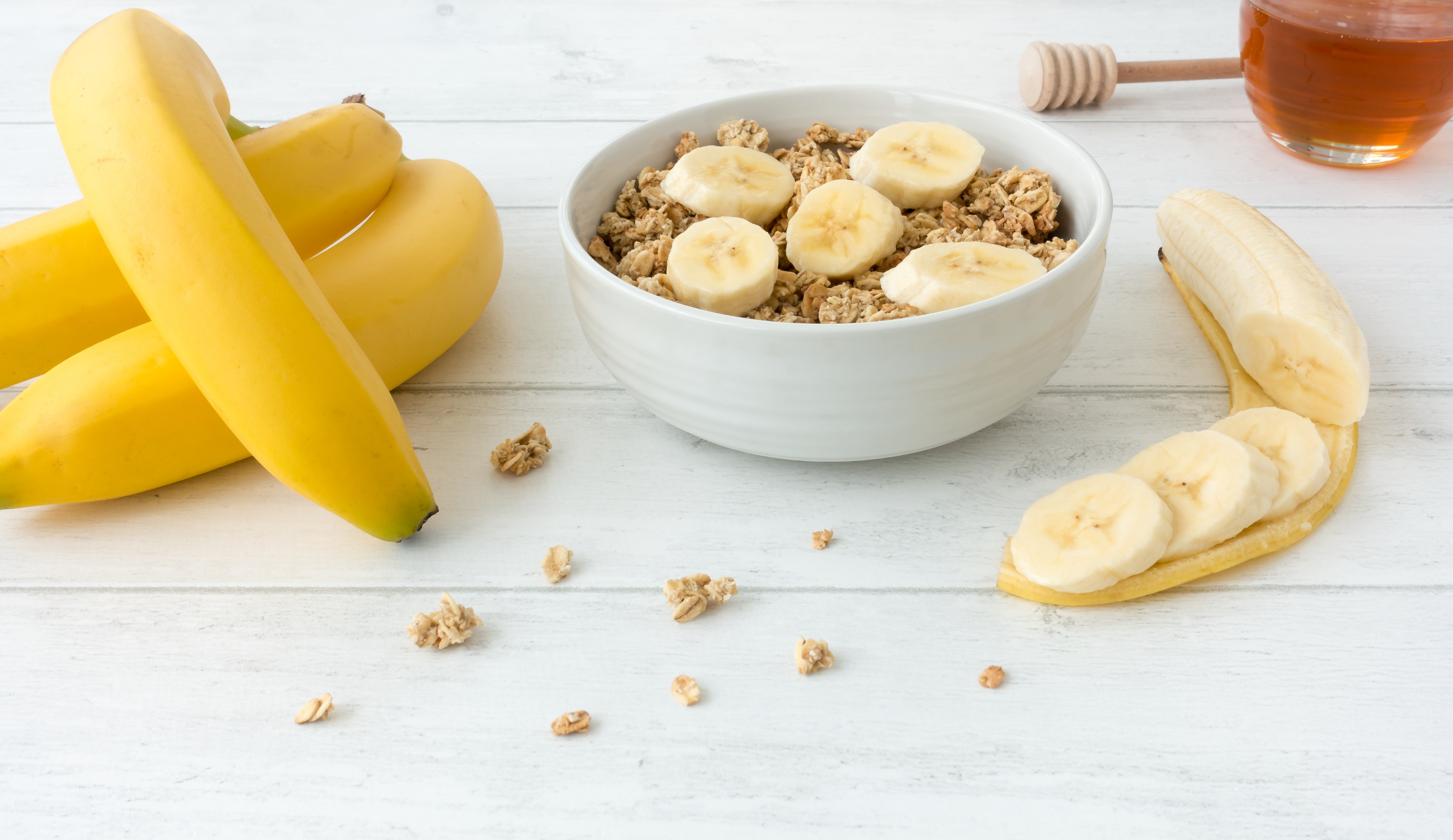 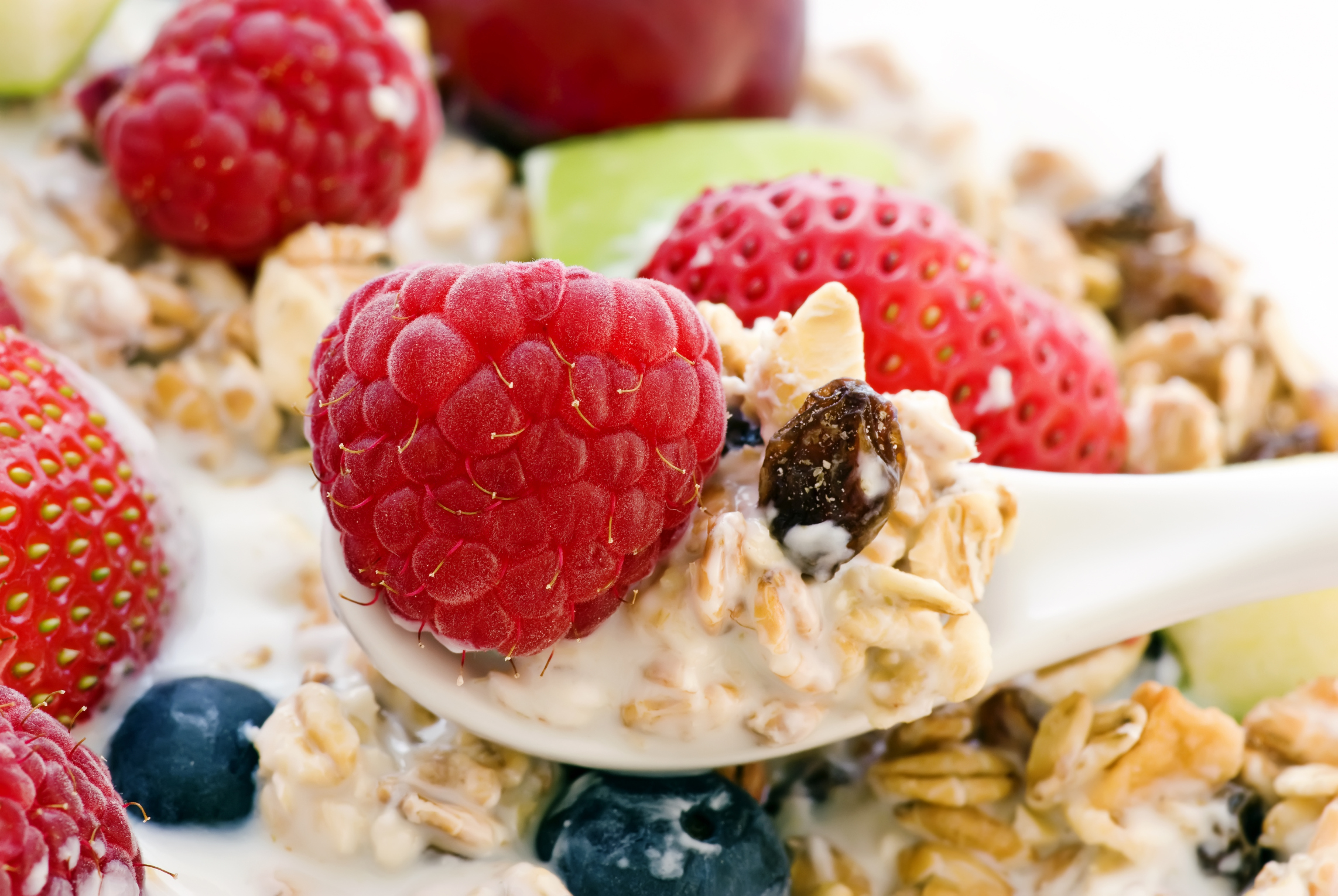 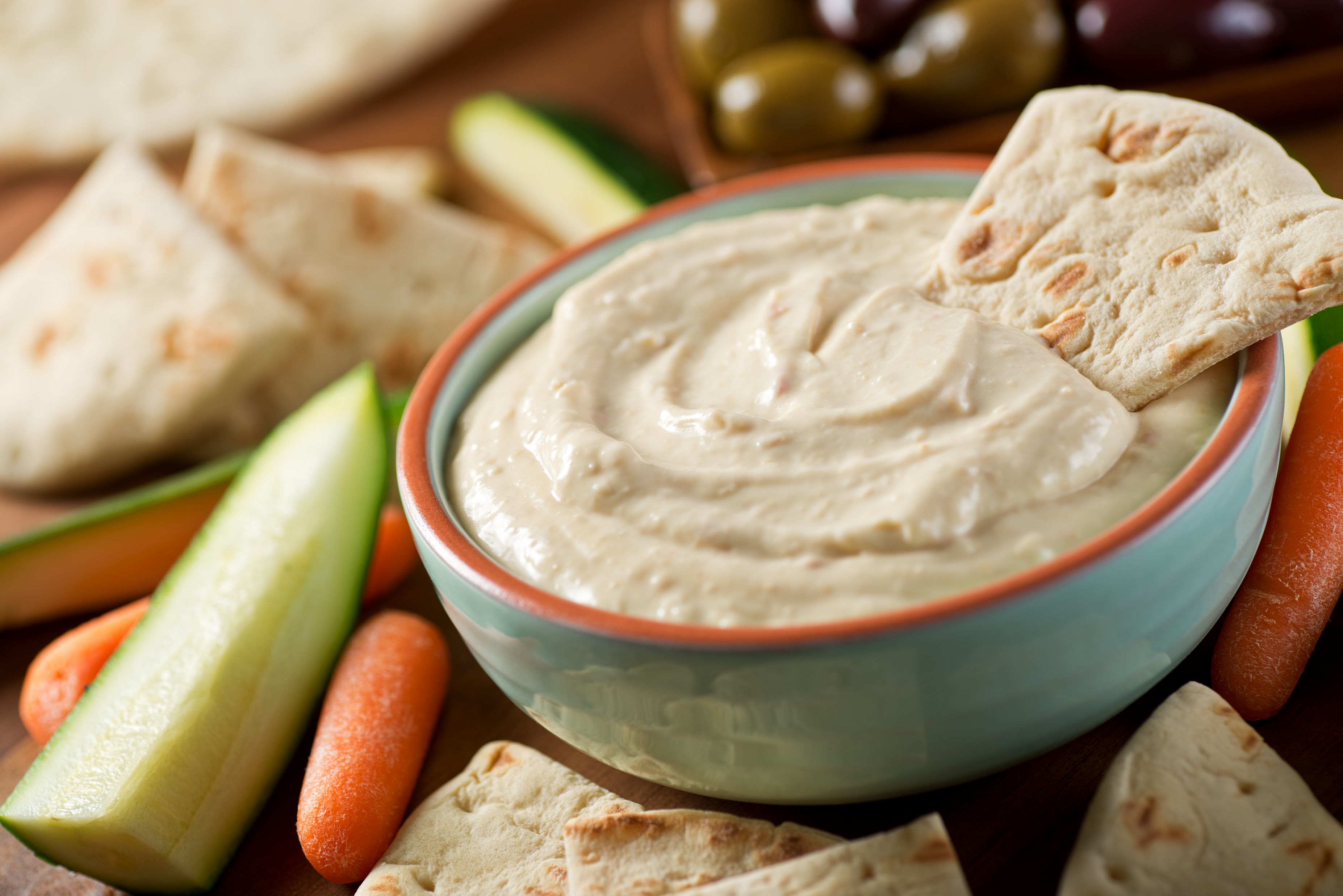 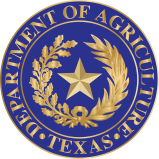 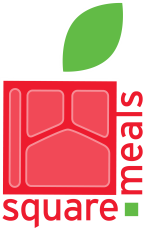 TEXAS DEPARTMENT OF AGRICULTURECOMMISSIONER SID MILLER
This product was funded by USDA.
This institution is an equal opportunity provider.
Food and Nutrition Division 
Child and Adult Care Food Program
Updated 02/2021
www.SquareMeals.org
[Speaker Notes: Sources for menus
Cranberry Orange Muffin
https://www.vernerearlylearning.org/uploads/1/1/4/1/114129345/cranberry-orange-muffin-v4.pdf]
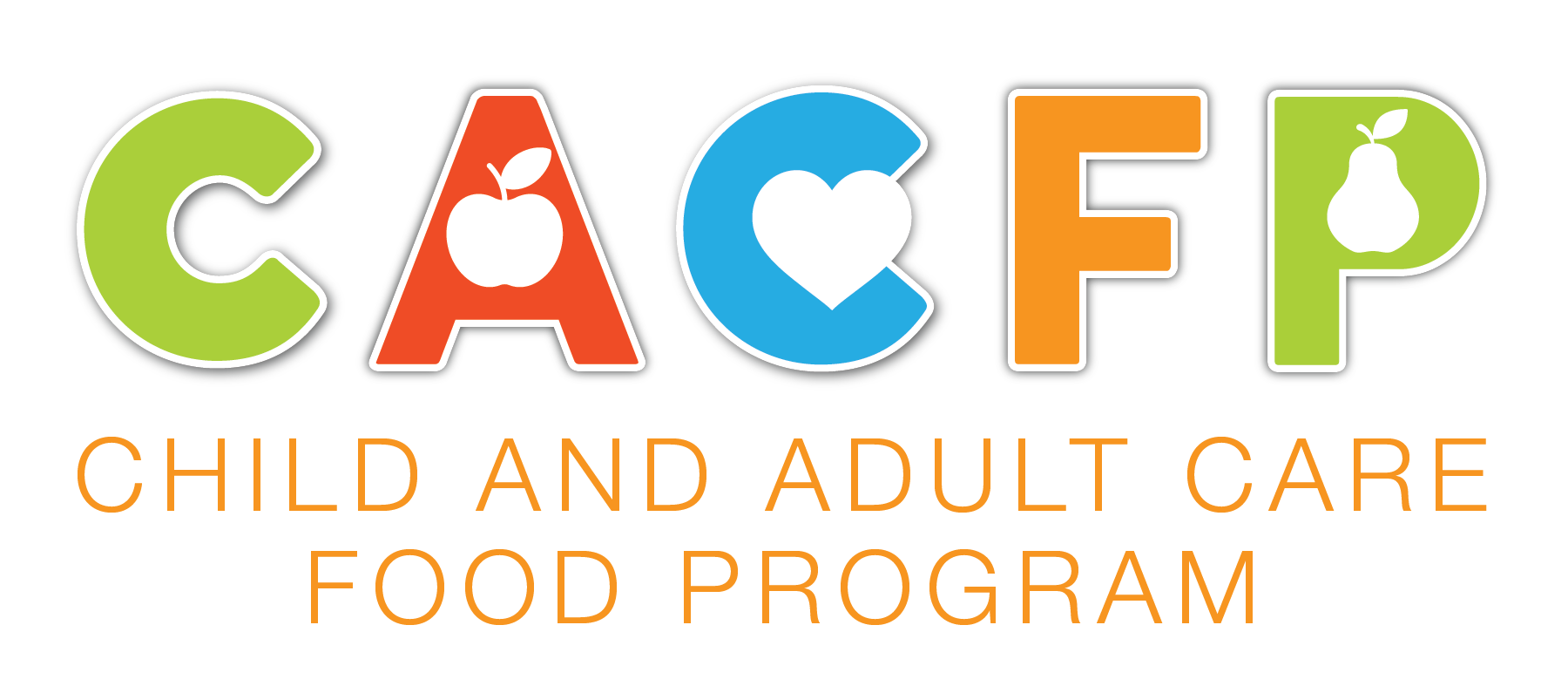 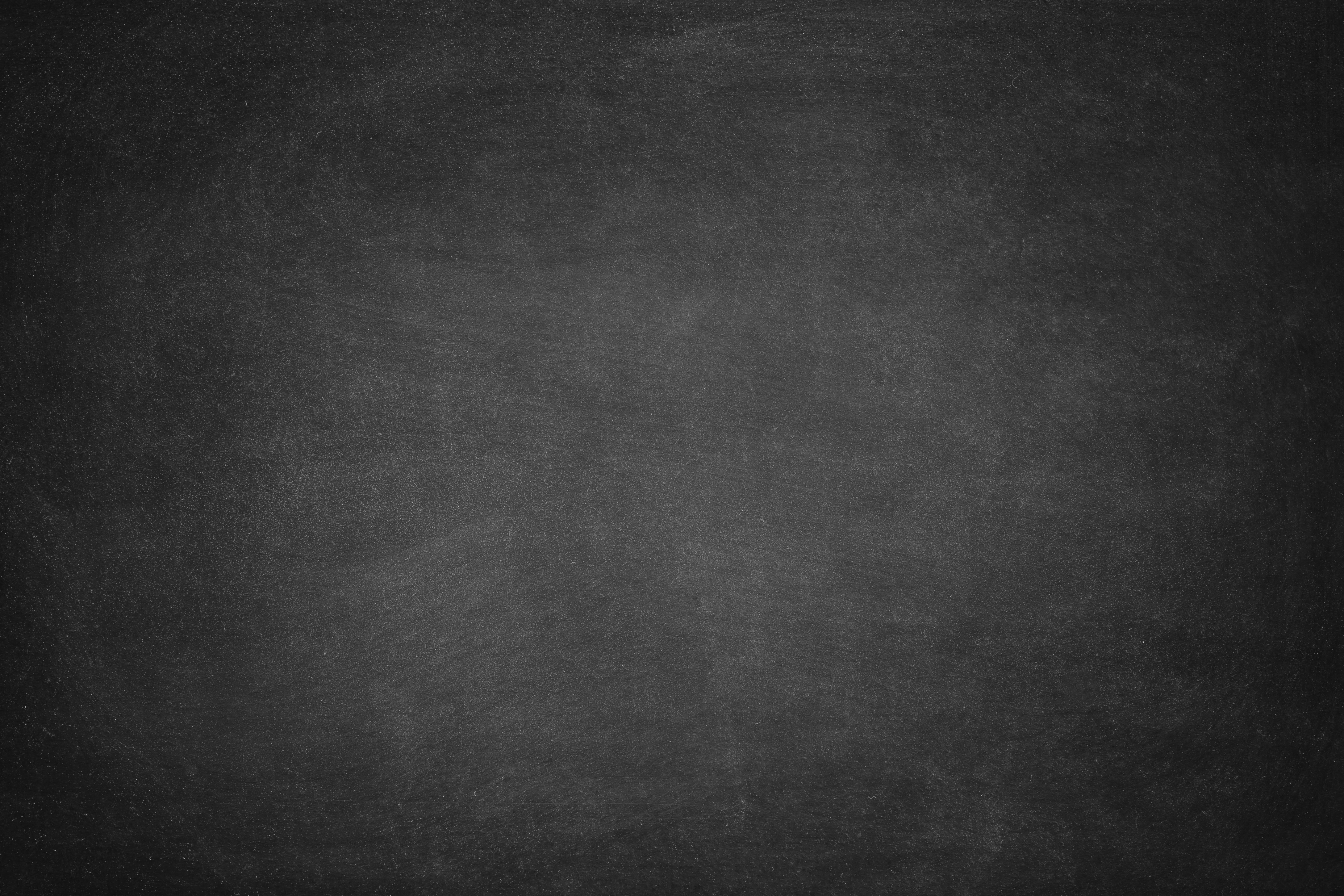 Sample Menu for Adult
Adult participants must select 3 food items during breakfast and must have 3 of 5 food components at lunch if the meal is participating in Offer Versus Serve.

Milk is optional at Supper. Yogurt may be substituted for milk once a day when yogurt is not a meat alternate in the same meal.

For complete meal patterns please go to www.SquareMeals.org/
cacfpmealpattern

USDA Standardized Recipes can be found here: https://www.fns.usda.gov/tn/standardized-recipes-cacfp

WG= Whole Grain
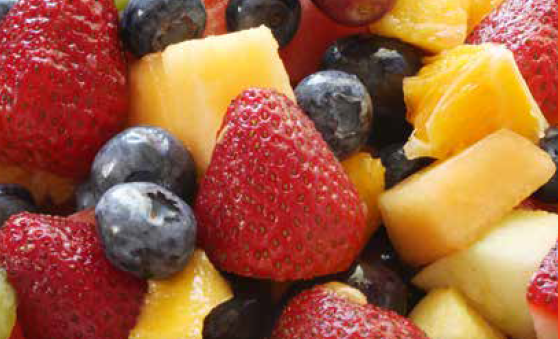 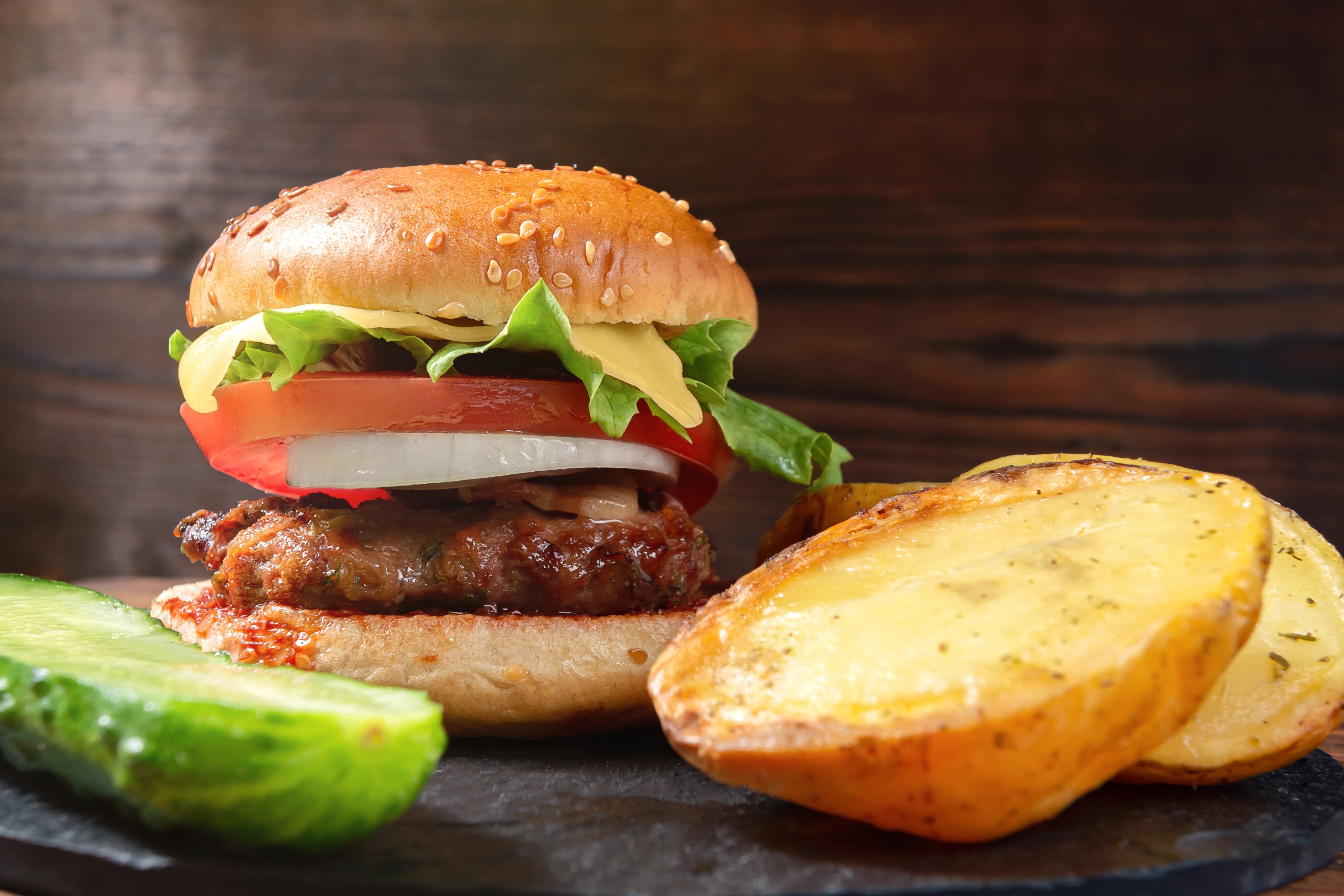 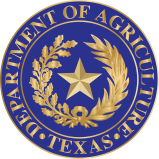 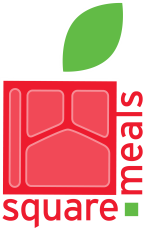 TEXAS DEPARTMENT OF AGRICULTURECOMMISSIONER SID MILLER
This product was funded by USDA.
This institution is an equal opportunity provider.
Food and Nutrition Division 
Child and Adult Care Food Program
Updated 02/2021
www.SquareMeals.org
[Speaker Notes: Sources for menus
Cranberry Orange Muffin
https://www.vernerearlylearning.org/uploads/1/1/4/1/114129345/cranberry-orange-muffin-v4.pdf]
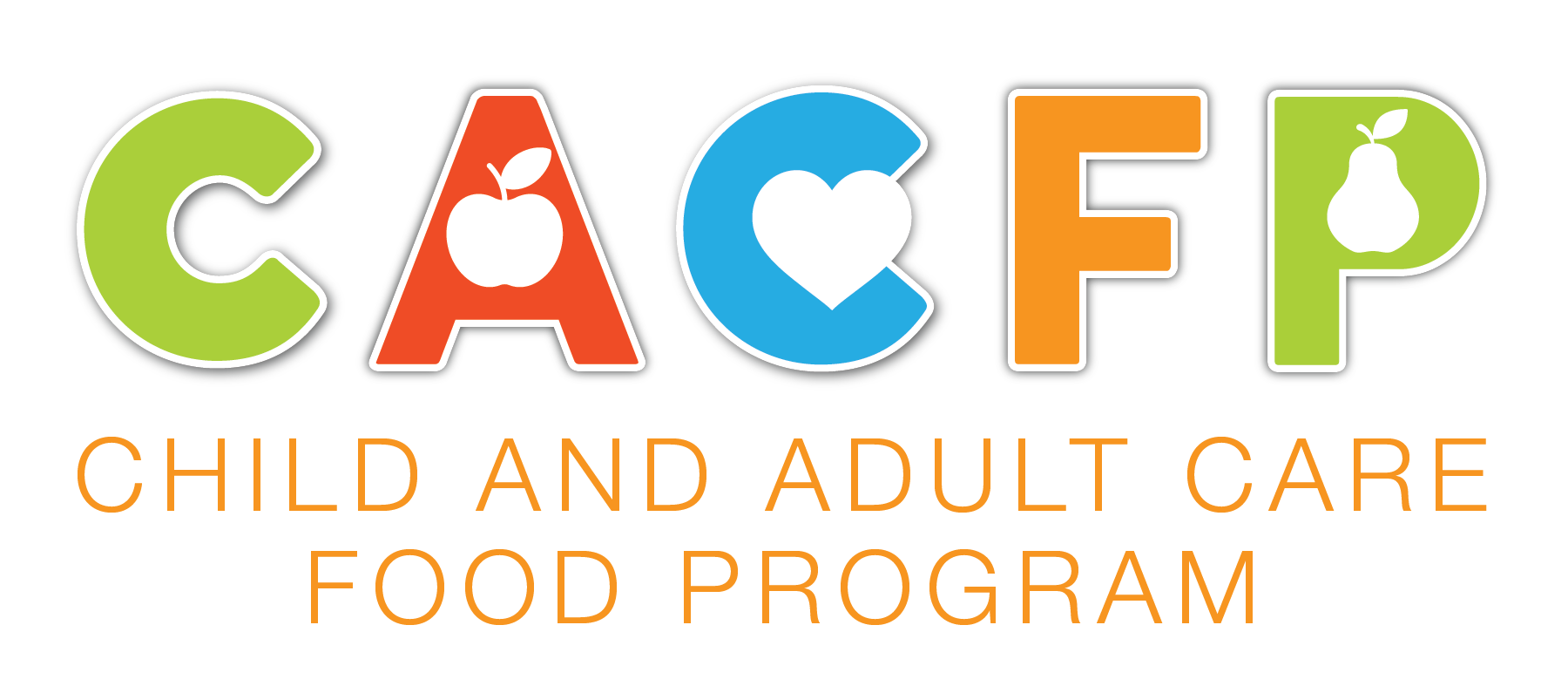 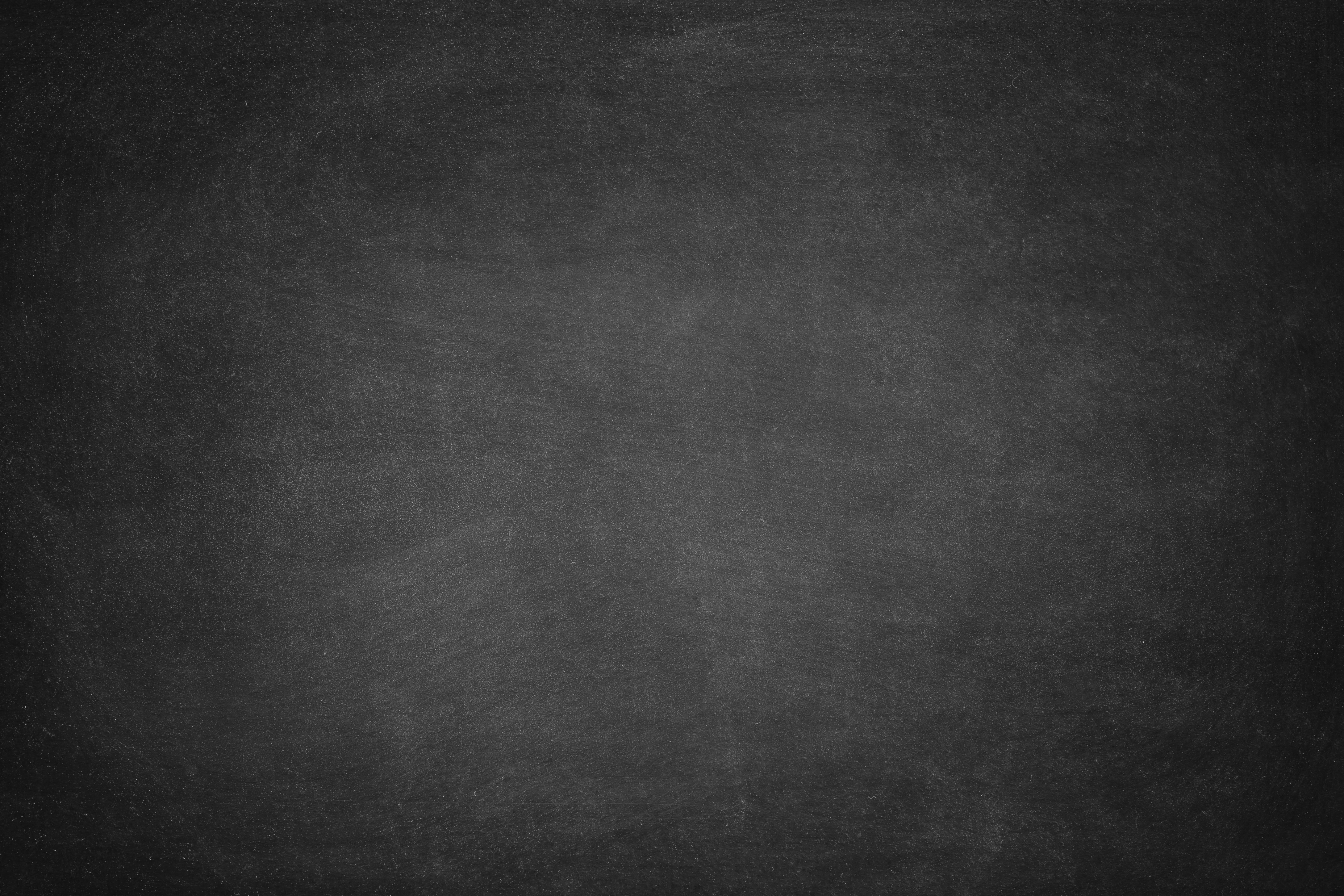 Sample Menu for Adult
Adult participants must select 3 food items during breakfast and must have 3 of 5 food components at lunch if the meal is participating in Offer Versus Serve.

Milk is optional at Supper. Yogurt may be substituted for milk once a day when yogurt is not a meat alternate in the same meal.

For complete meal patterns please go to www.SquareMeals.org/
cacfpmealpattern

USDA Standardized Recipes can be found here: https://www.fns.usda.gov/tn/standardized-recipes-cacfp

WG= Whole Grain
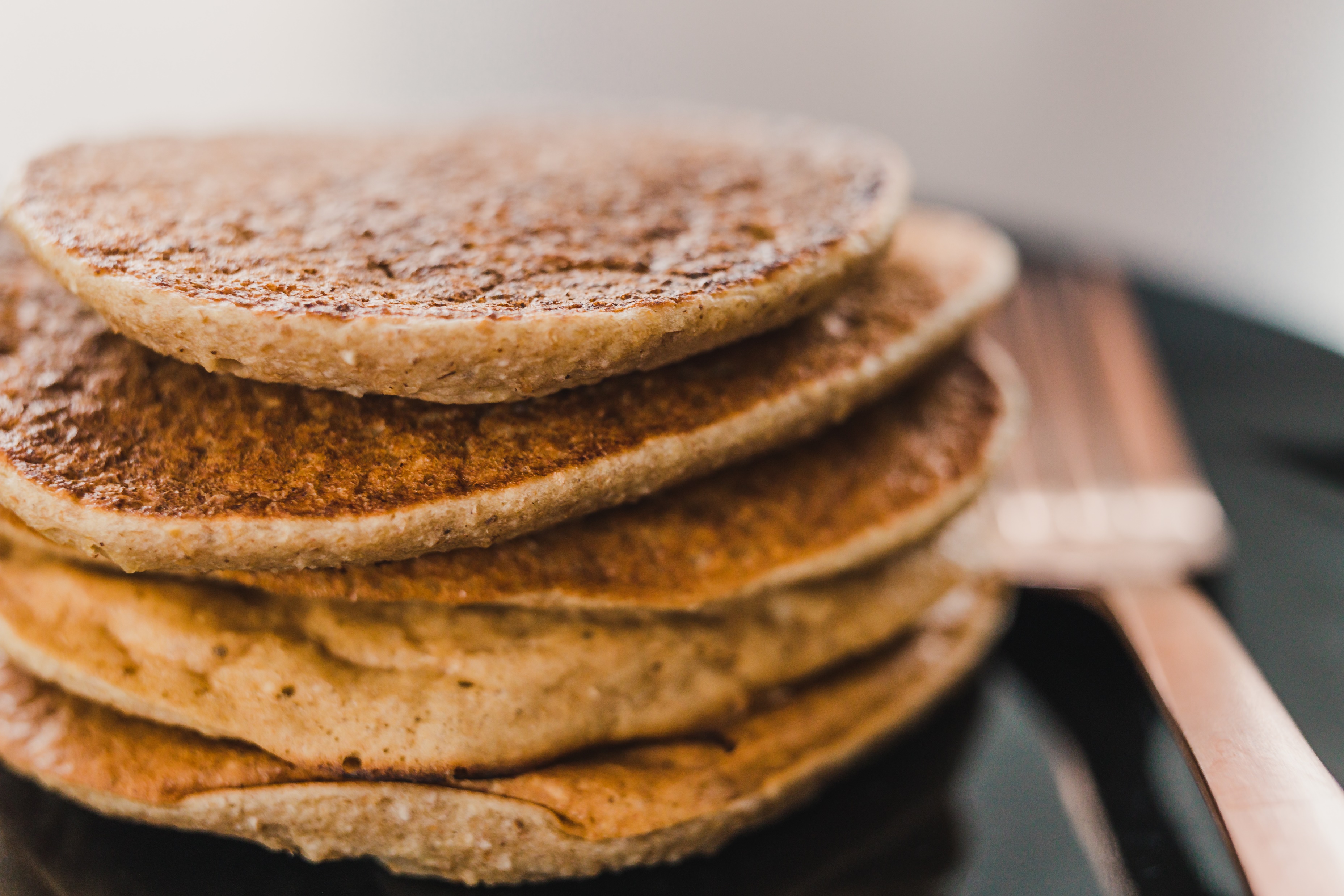 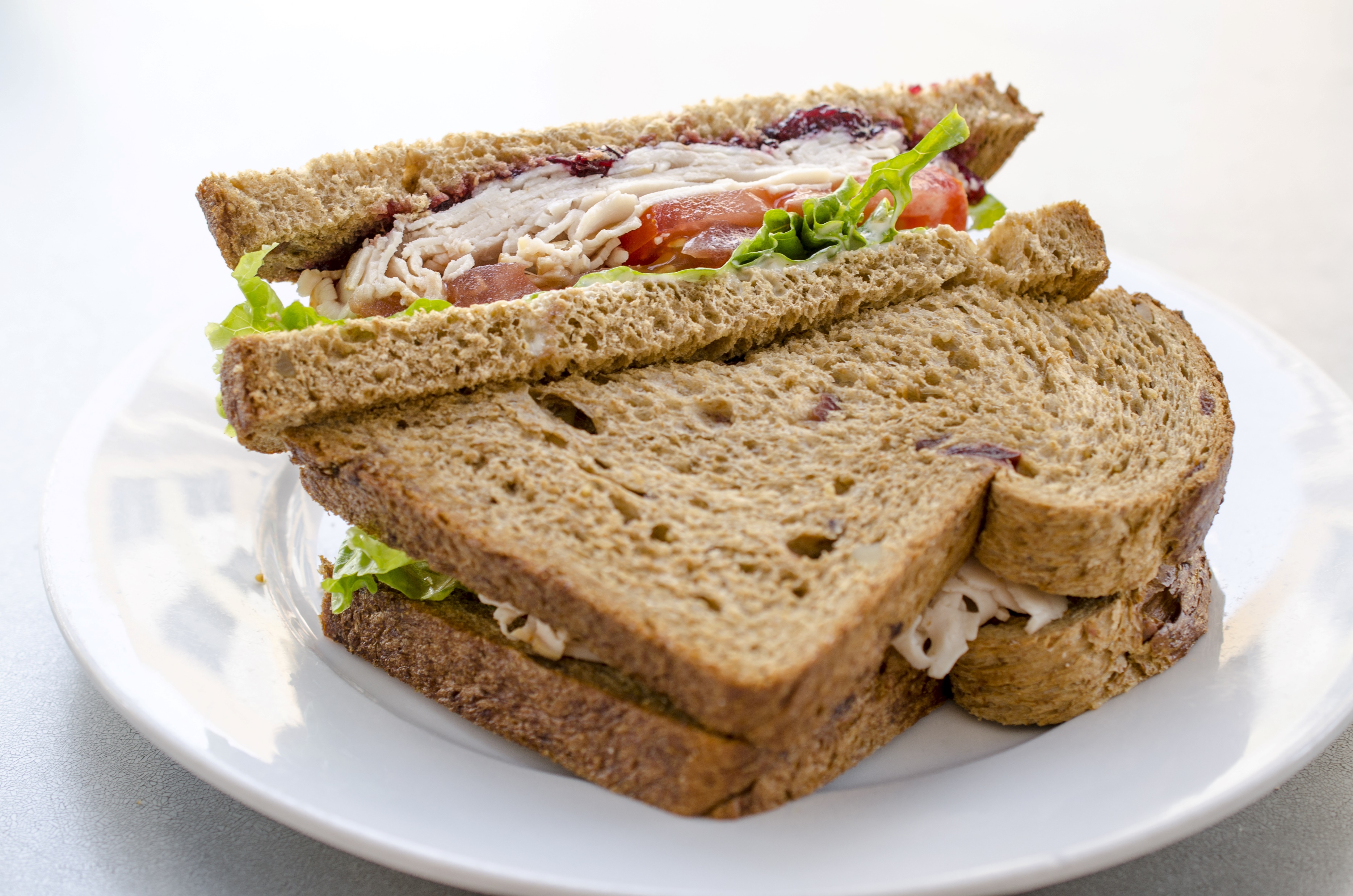 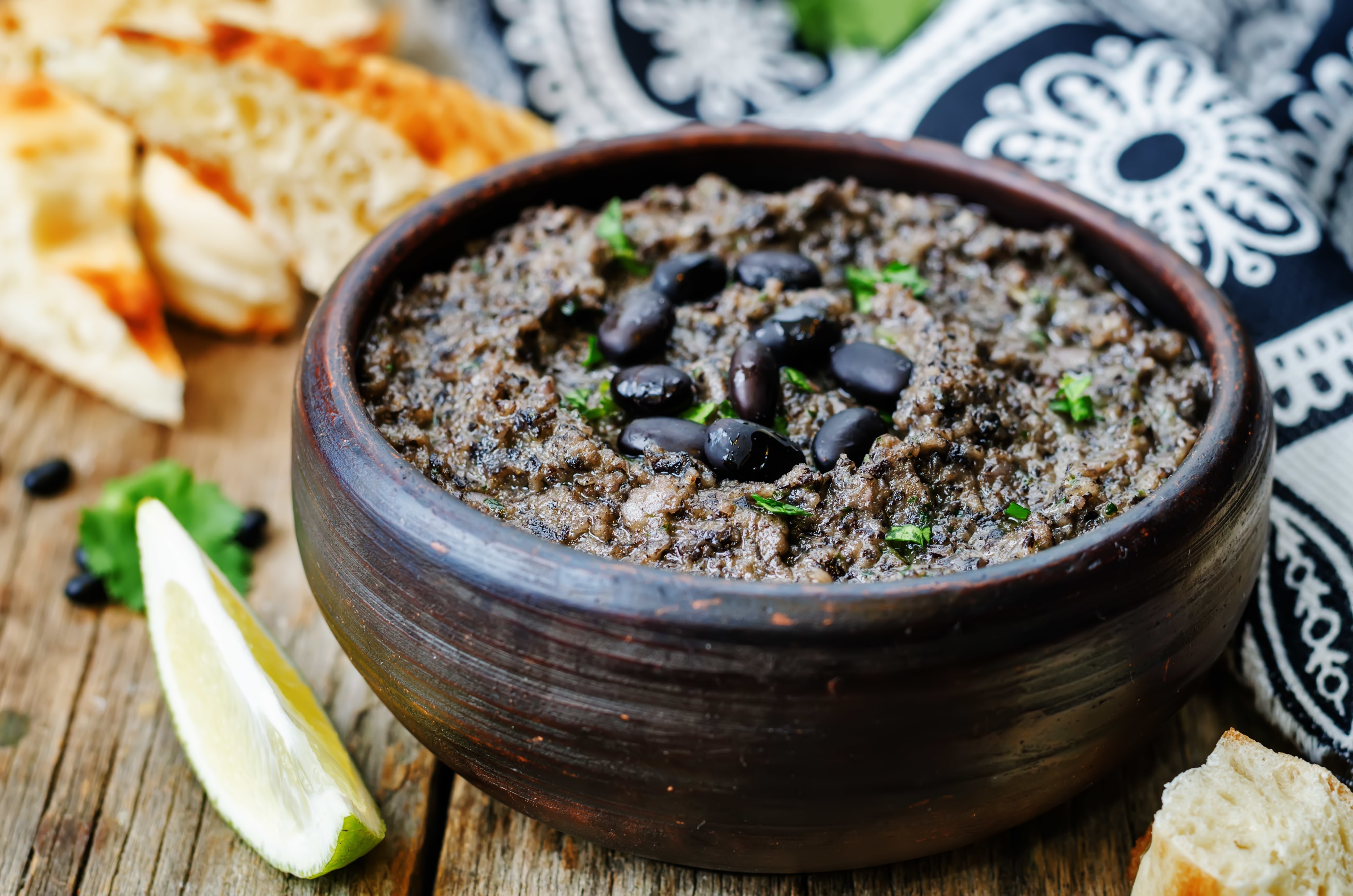 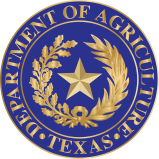 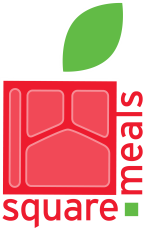 TEXAS DEPARTMENT OF AGRICULTURECOMMISSIONER SID MILLER
This product was funded by USDA.
This institution is an equal opportunity provider.
Food and Nutrition Division 
Child and Adult Care Food Program
Updated 02/2021
www.SquareMeals.org
[Speaker Notes: Sources for menus
Cranberry Orange Muffin
https://www.vernerearlylearning.org/uploads/1/1/4/1/114129345/cranberry-orange-muffin-v4.pdf]
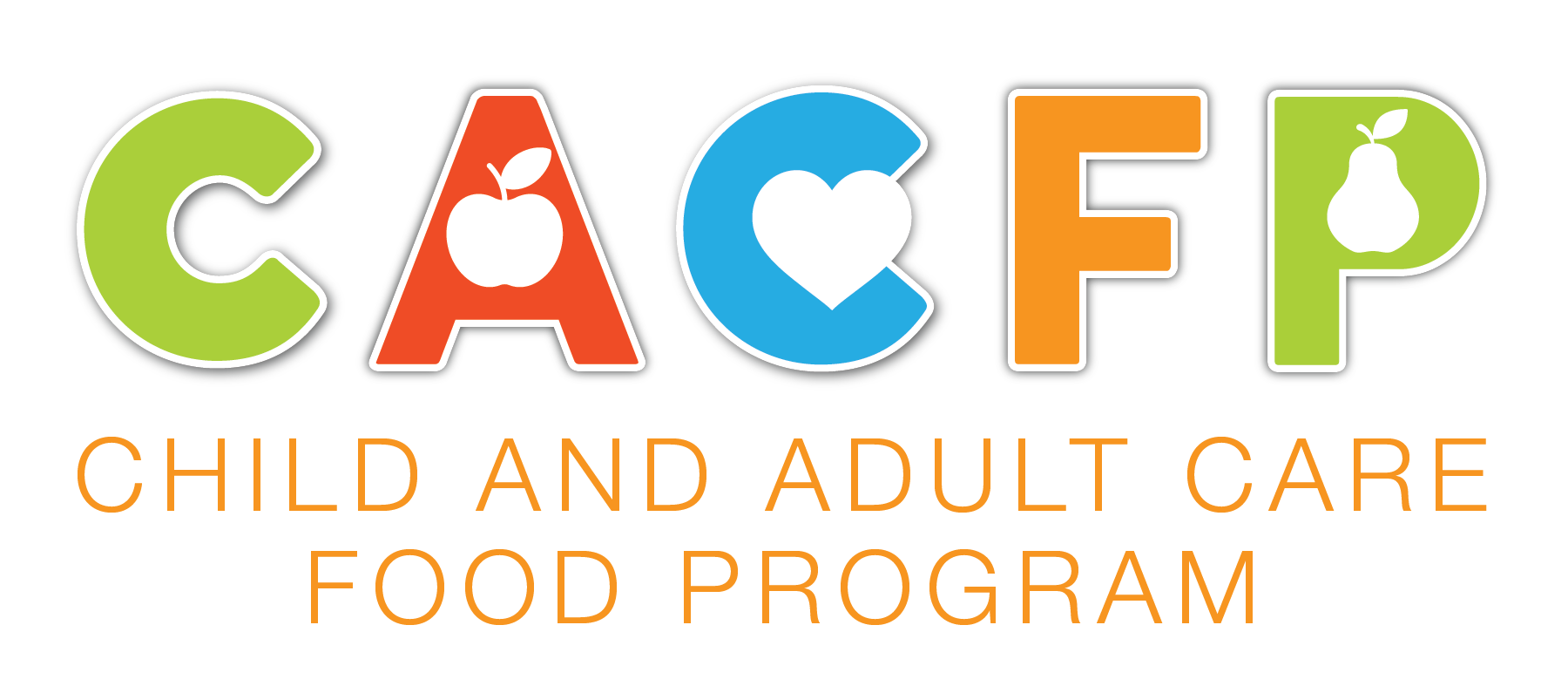 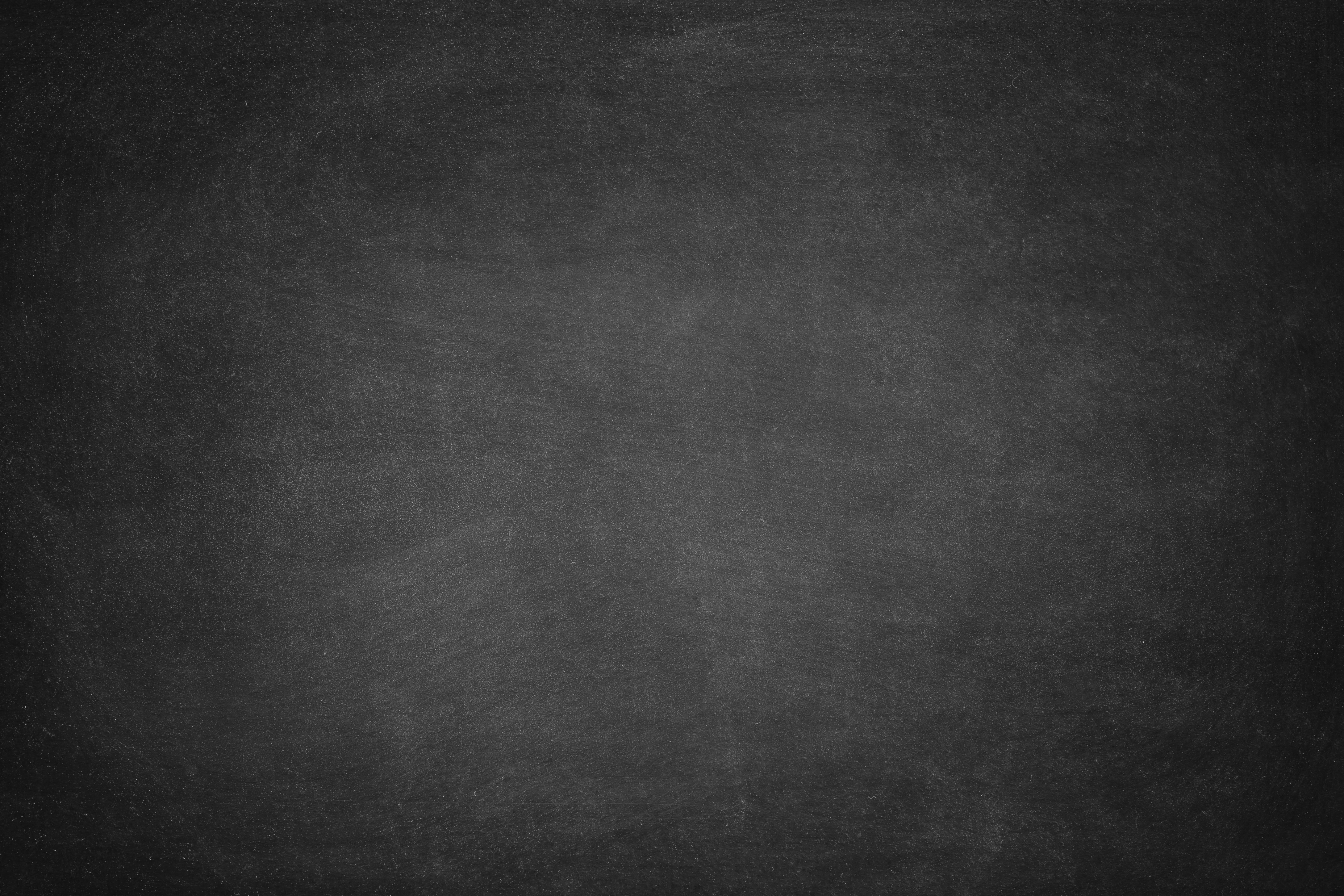 Sample Menu for Adult
Adult participants must select 3 food items during breakfast and must have 3 of 5 food components at lunch if the meal is participating in Offer Versus Serve.

Milk is optional at Supper. Yogurt may be substituted for milk once a day when yogurt is not a meat alternate in the same meal.

For complete meal patterns please go to www.SquareMeals.org/
cacfpmealpattern

USDA Standardized Recipes can be found here: https://www.fns.usda.gov/tn/standardized-recipes-cacfp

WG= Whole Grain
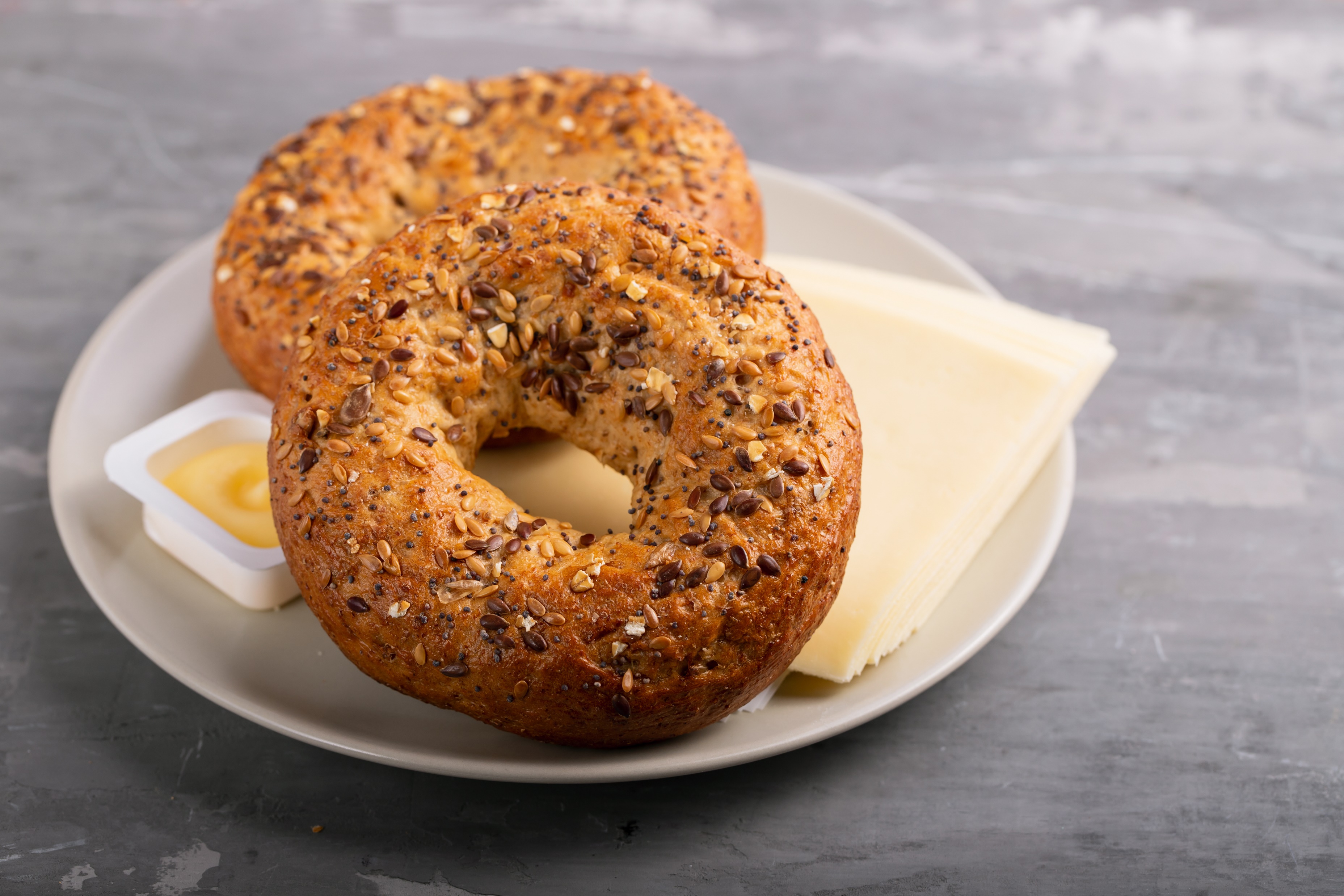 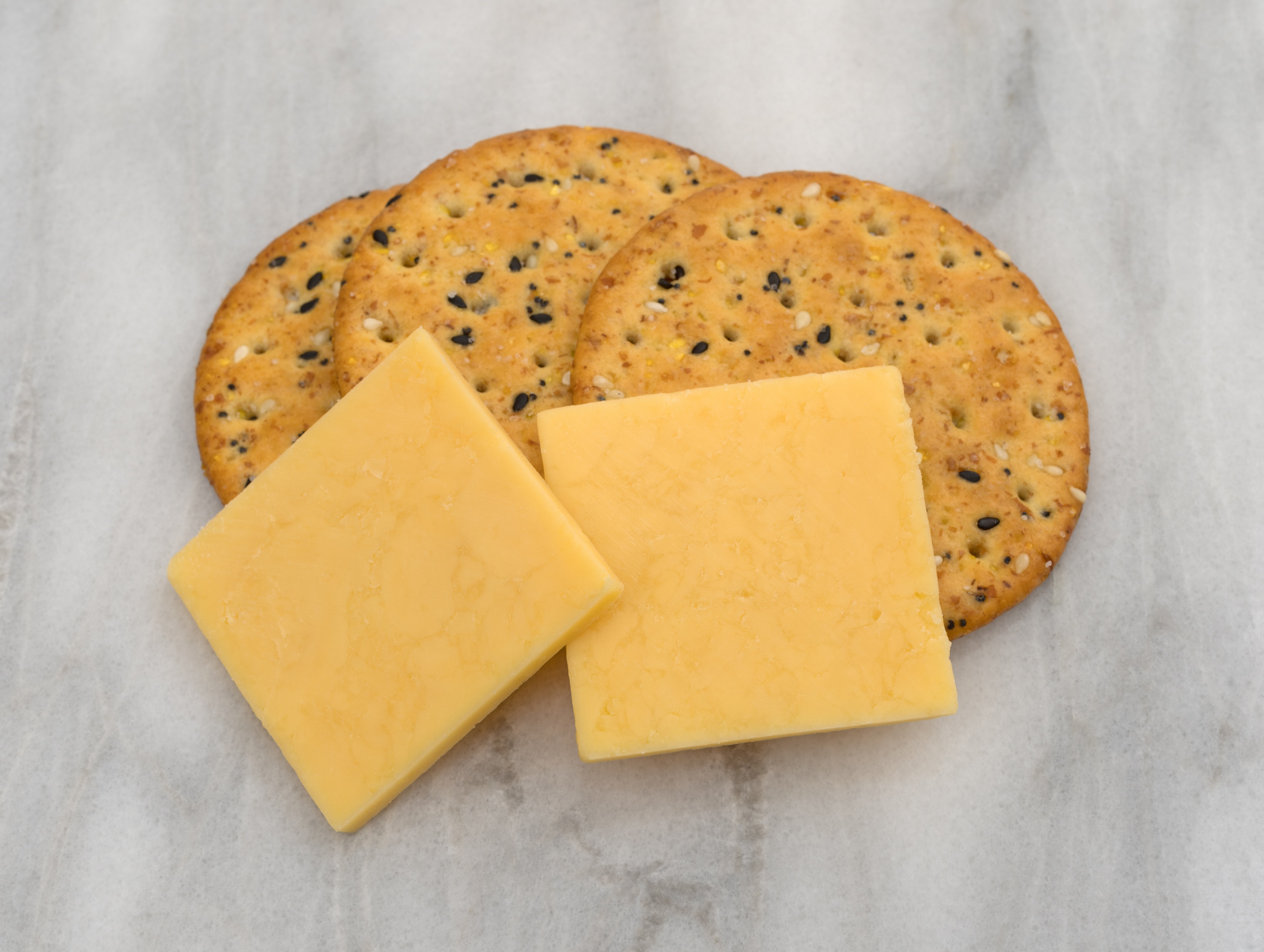 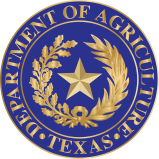 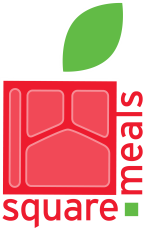 TEXAS DEPARTMENT OF AGRICULTURECOMMISSIONER SID MILLER
This product was funded by USDA.
This institution is an equal opportunity provider.
Food and Nutrition Division 
Child and Adult Care Food Program
Updated 02/2021
www.SquareMeals.org
[Speaker Notes: Sources for menus
Cranberry Orange Muffin
https://www.vernerearlylearning.org/uploads/1/1/4/1/114129345/cranberry-orange-muffin-v4.pdf]